عکس نوآور آینده
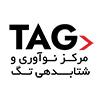 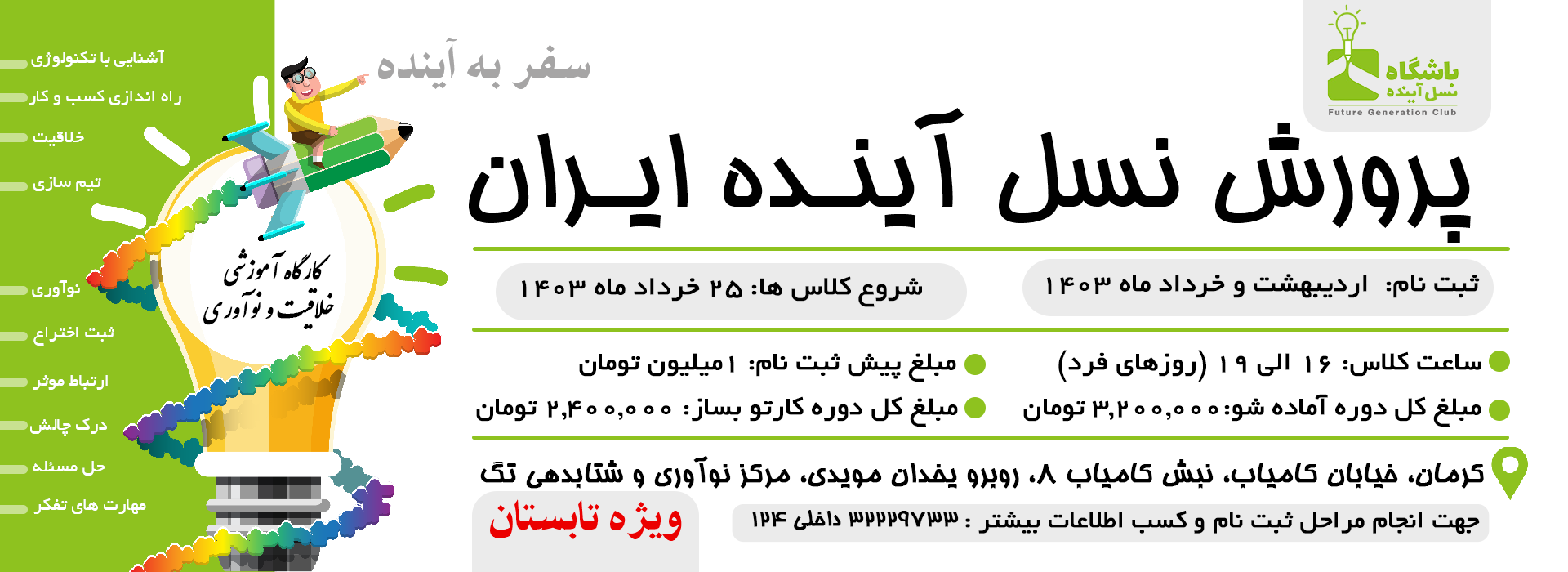 نام نوآور آینده
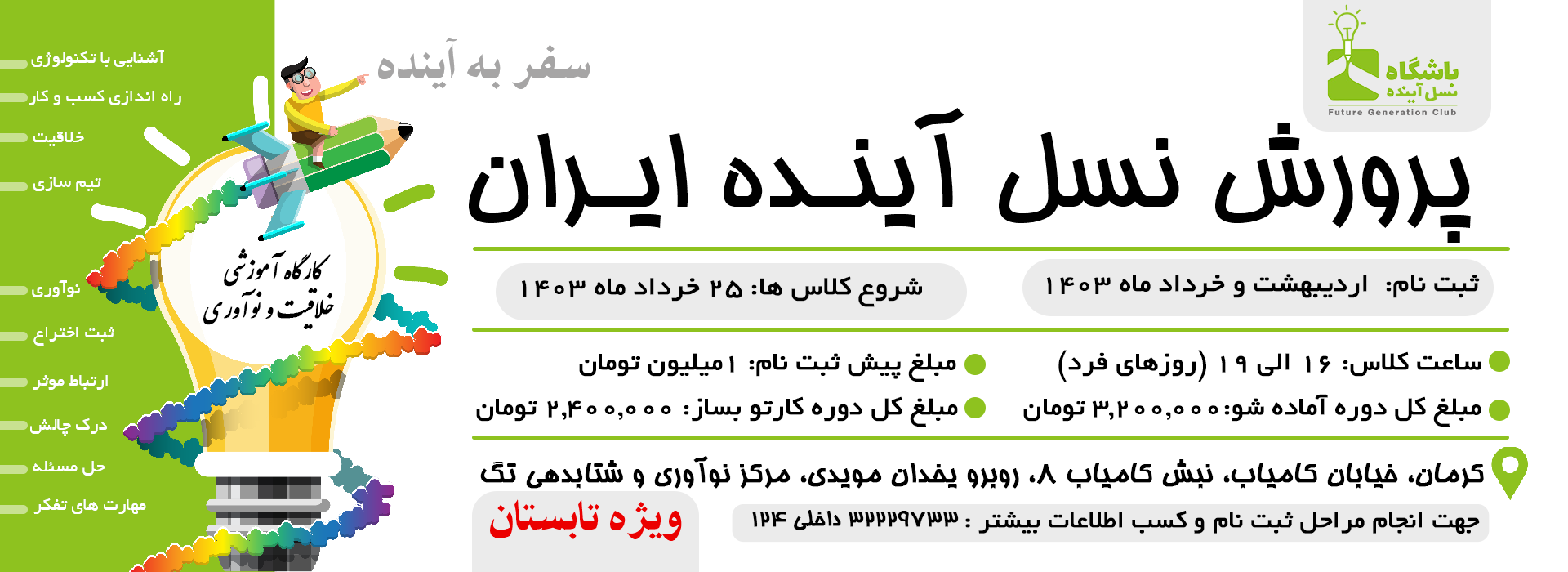 نام 5 فضا از فضاهای مرکز را که در سایت مرکز نوآوری و شتابدهی تگ مشاهده کردید در اینجا نام ببرید
جواب خود را در این کادر بنویسید
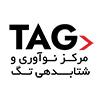 1
ایستگاه آمادگی، آشنایی و معارفه
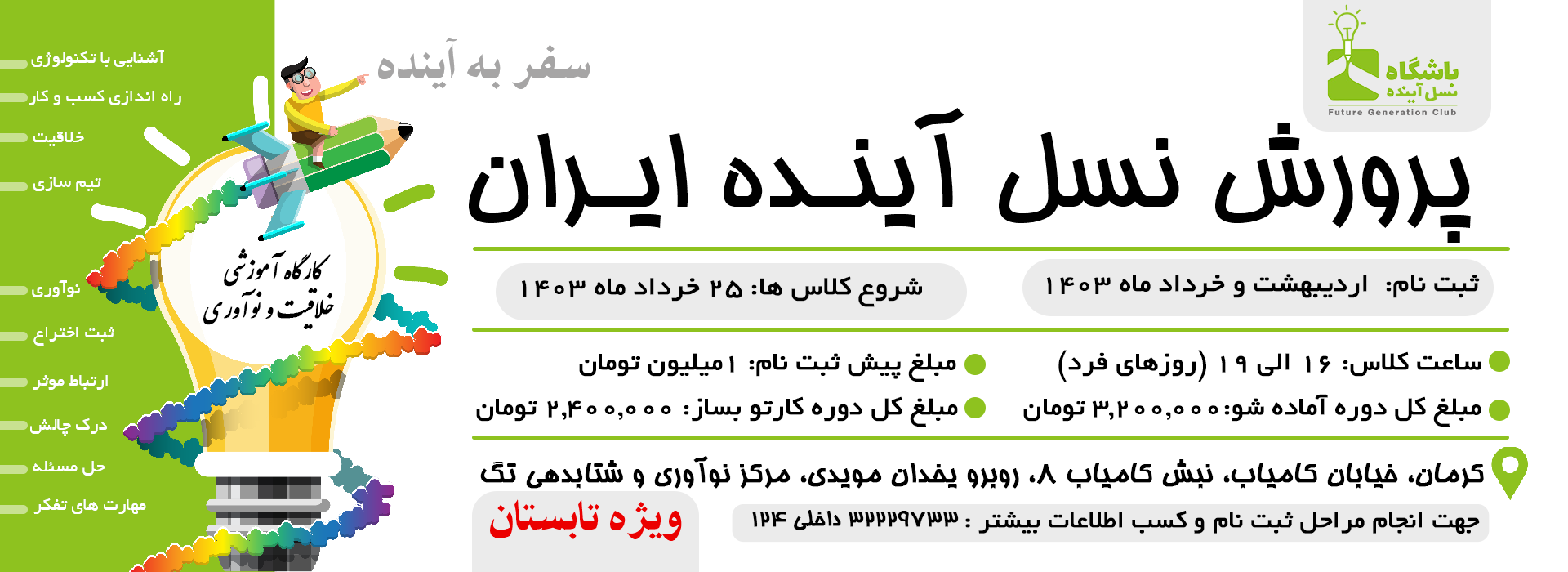 تفاوت نوآوری و خلاقیت از نظر شما چیست؟
جواب خود را در این کادر بنویسید
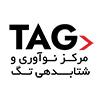 1
کارگاه خلاقیت و نوآوری
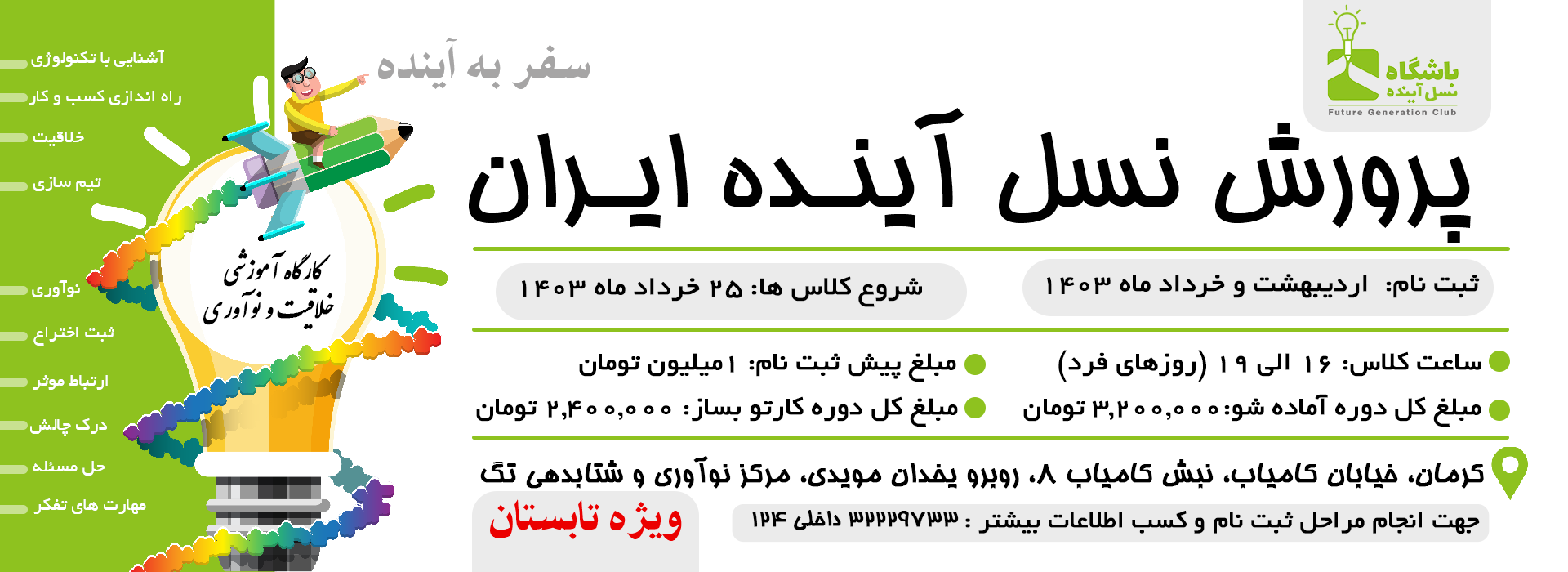 نام یک محصول و یک خدمت نوآورانه را که تا به حال در زندگی خود از آن استفاده کردید با ذکر نام برند و محصول و مزایا و معایب محصول/خدمت بیان نمایید
جواب خود را در این کادر بنویسید
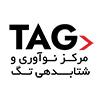 2
کارگاه خلاقیت و نوآوری
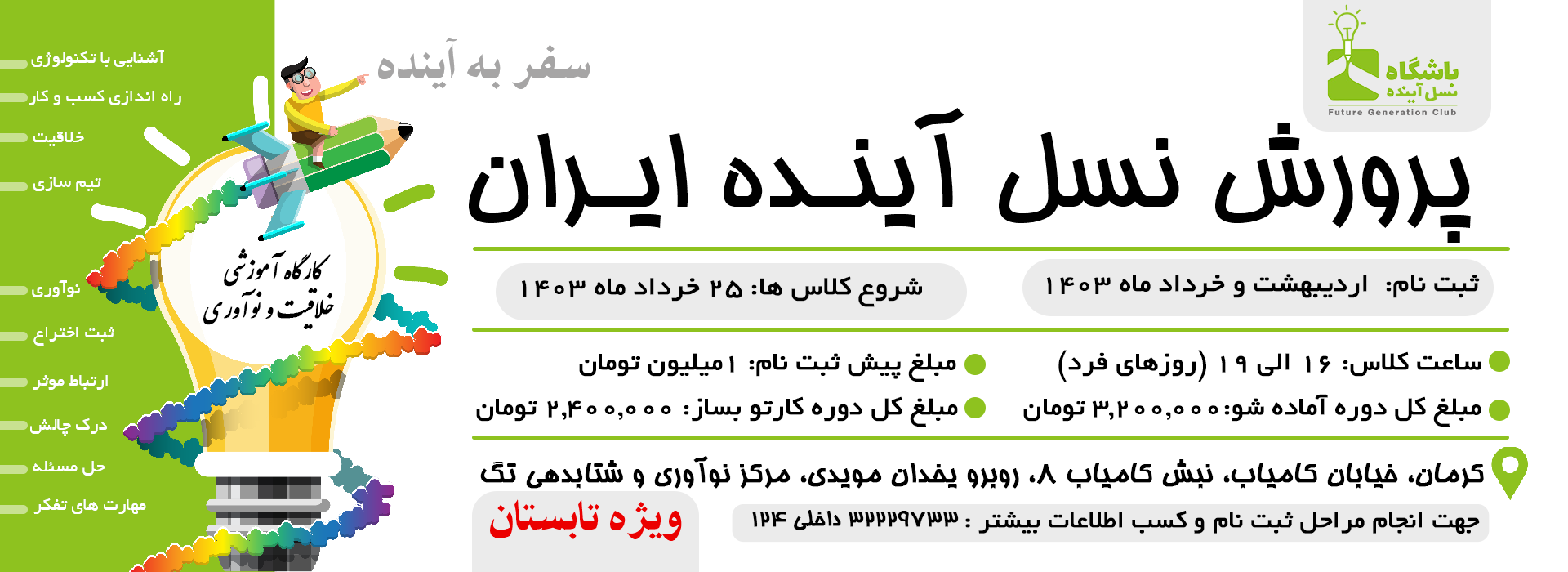 بر اساس تعاریف خلاقیت و نوآوری آیا خود را فردی خلاق یا نوآور می‌دانید و چرا؟ به ویژگی های شخصیتی خود اشاره کنید
جواب خود را در این کادر بنویسید
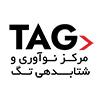 3
کارگاه خلاقیت و نوآوری
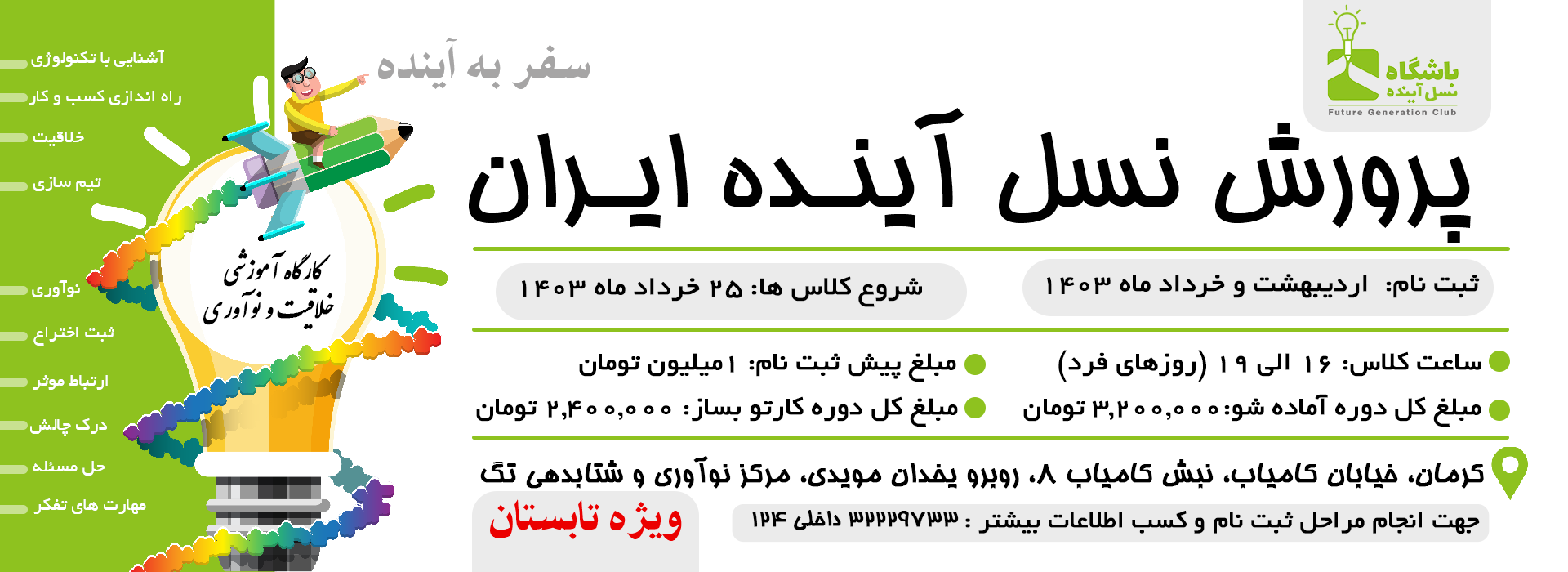 یک فعالیت داوطلبانه در رابطه با کارگاه خلاقیت و نوآوری انجام دهید و ارائه کنید
جواب خود را در این کادر بنویسید
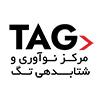 4
کارگاه خلاقیت و نوآوری
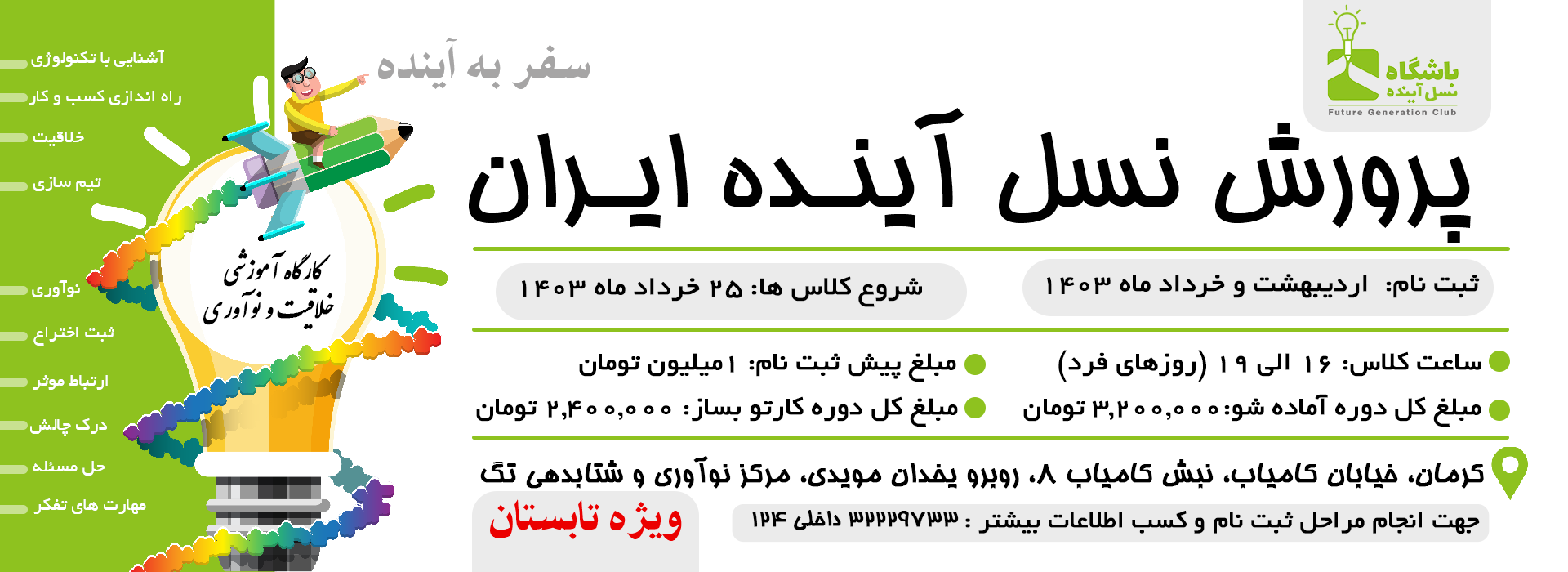 یکی از تکنیک  های شناسایی و حل مشکل را معرفی نمایید (Find problem solving techniques) برای مثال «6 کلاه تفکر» و یا روش «5 چرا»
جواب خود را در این کادر بنویسید
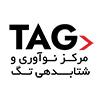 5
کارگاه شناسایی و حل مسئله
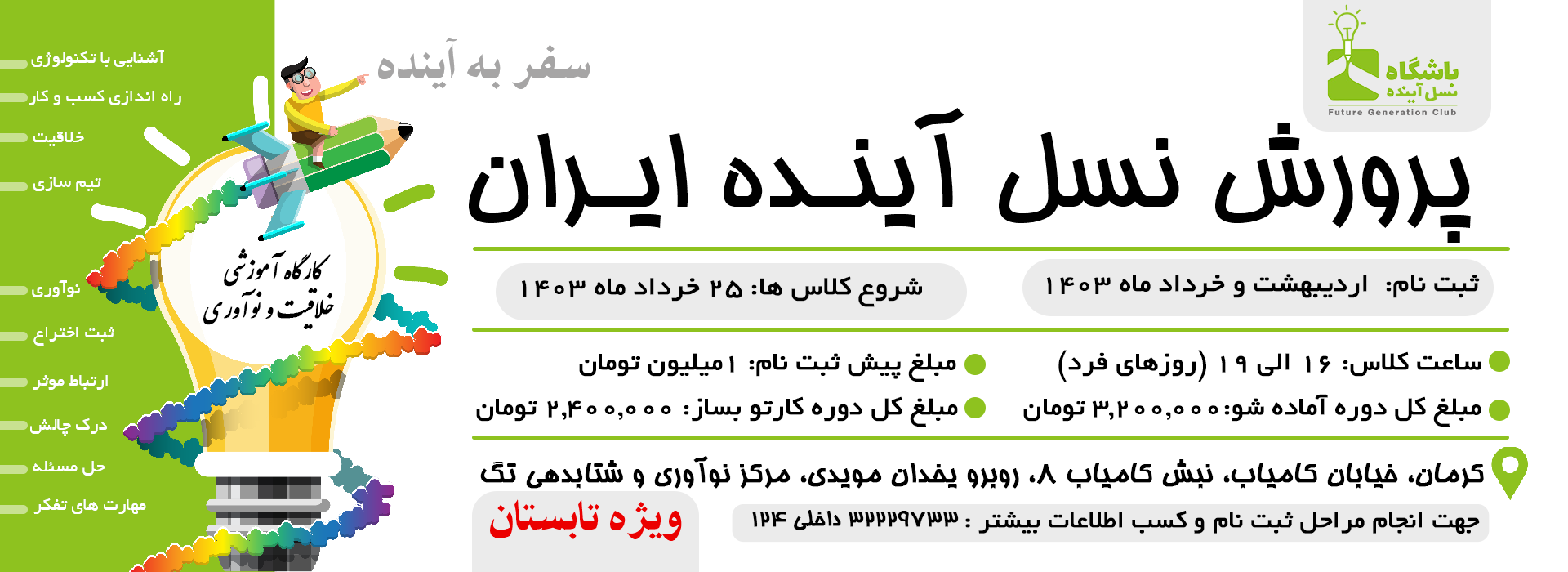 از طریق روش «5 چرا» به یک مشکل درمدرسه و یا شهر خود که  مشاهده کرده اید، اشاره کنید و راه‌حل نوآورانه پیشنهادی خود را جهت حل آن بیان کنید
جواب خود را در این کادر بنویسید
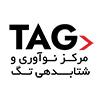 6
کارگاه شناسایی و حل مسئله
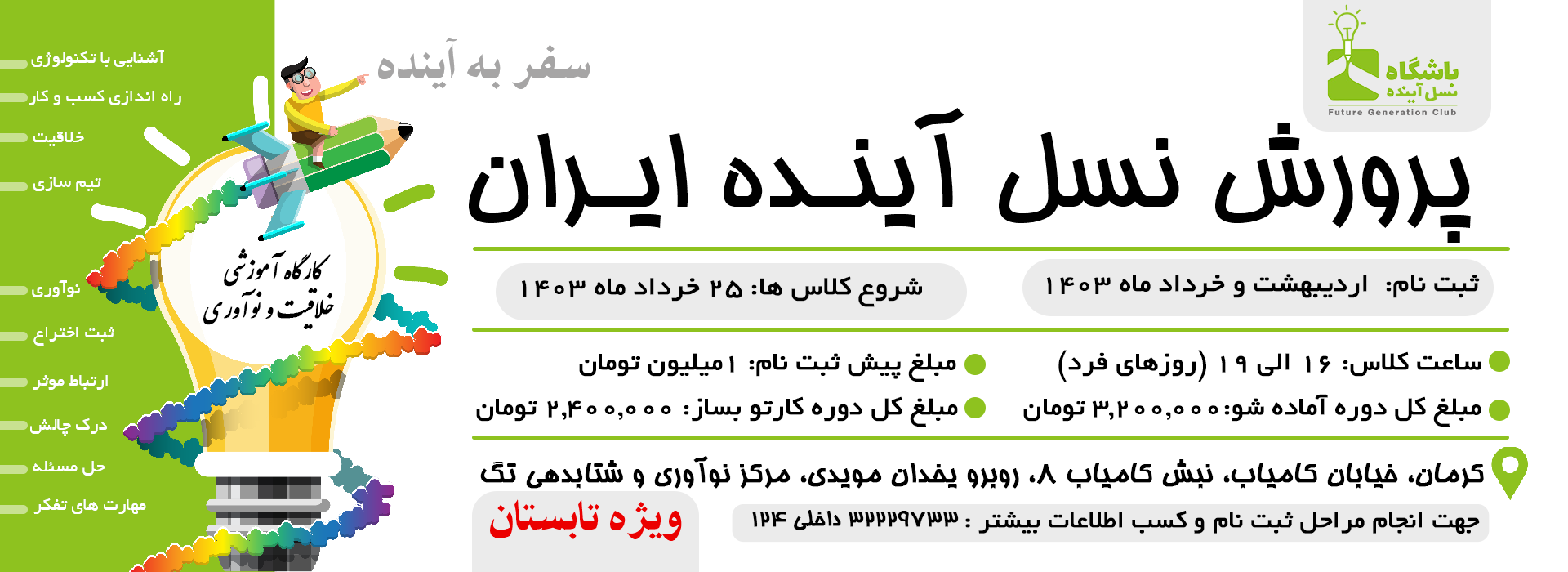 یک فعالیت داوطلبانه در رابطه با کارگاه کارگاه شناسایی و حل مسئله انجام دهید و ارائه کنید
جواب خود را در این کادر بنویسید
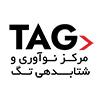 7
کارگاه شناسایی و حل مسئله
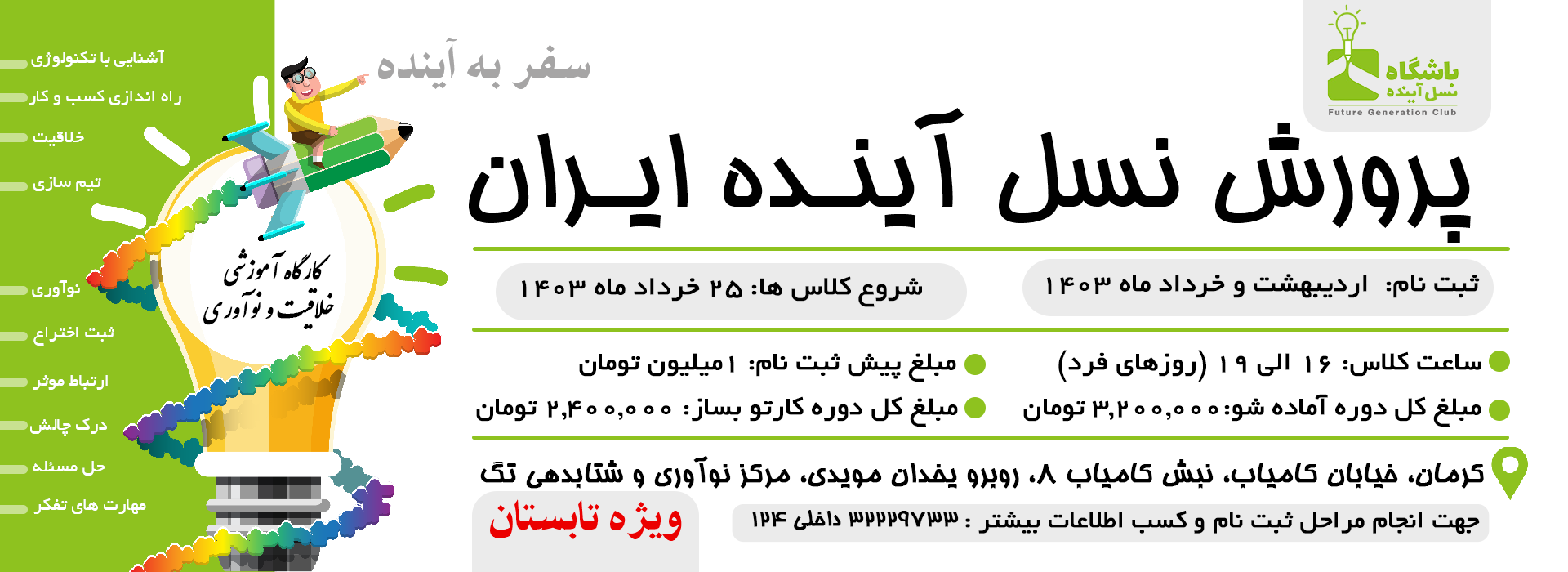 یک فعالیت داوطلبانه در رابطه با کارگاه تفکر انتقادی انجام دهید و ارائه کنید
جواب خود را در این کادر بنویسید
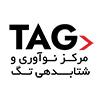 8
کارگاه تفکر انتقادی
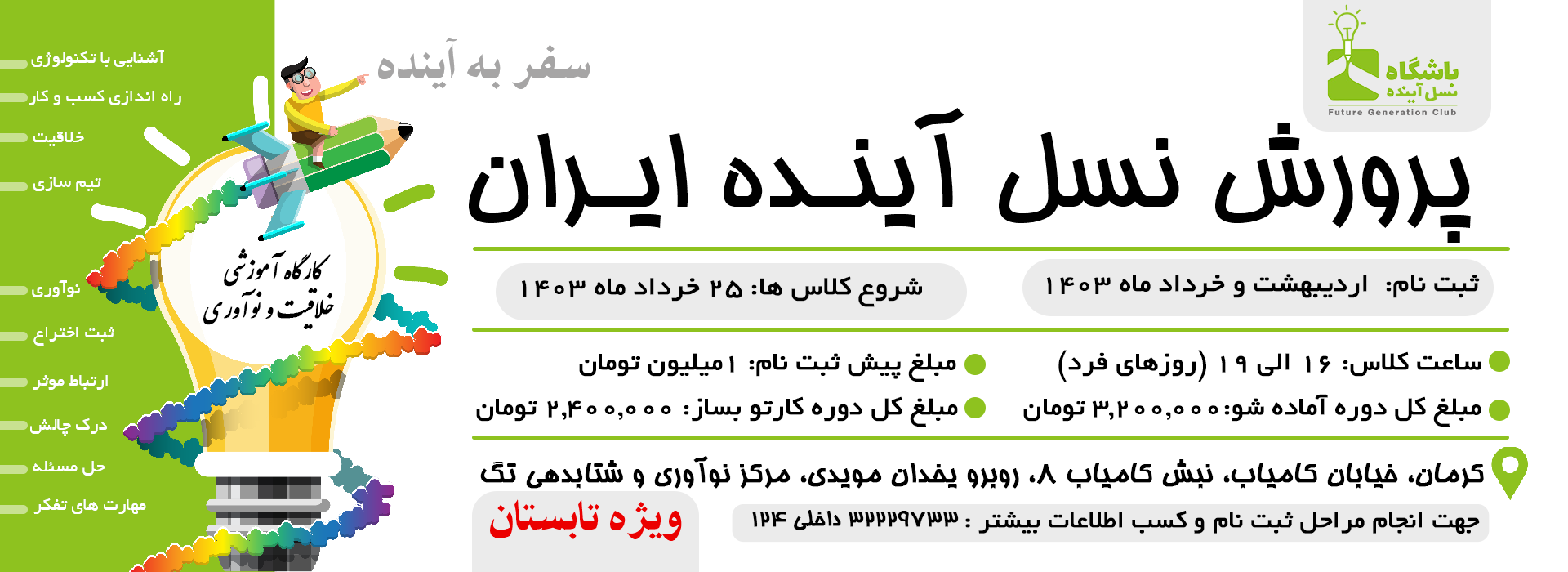 راجع به منابع اطلاعاتی دست اول (یا منابع اولیه) (Primary Data) و منابع اطلاعاتی دست دوم (دیتای ثانویه)  (Secondary Data)چه می دانید ؟ در صورت تمایل چند روش گردآوری اطلاعات را نام ببرید و یکی را به دلخواه توضیح دهید. (Data Collection Methods) برای مثال مصاحبه
جواب خود را در این کادر بنویسید
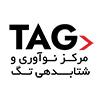 9
کارگاه پرسشگری و روش‌های گردآوری اطلاعات
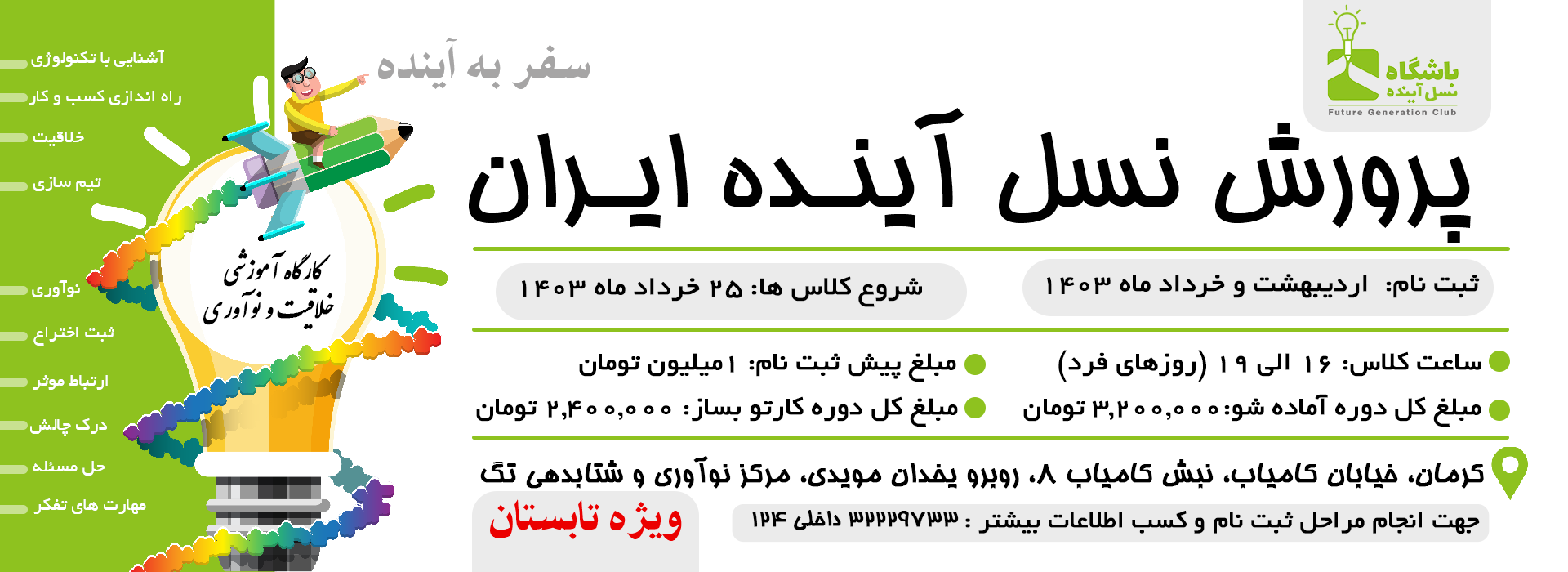 یک فعالیت داوطلبانه در رابطه با کارگاه پرسشگری و روش‌های گردآوری اطلاعات انجام دهید و ارائه کنید
جواب خود را در این کادر بنویسید
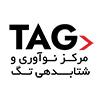 10
کارگاه پرسشگری و روش‌های گردآوری اطلاعات
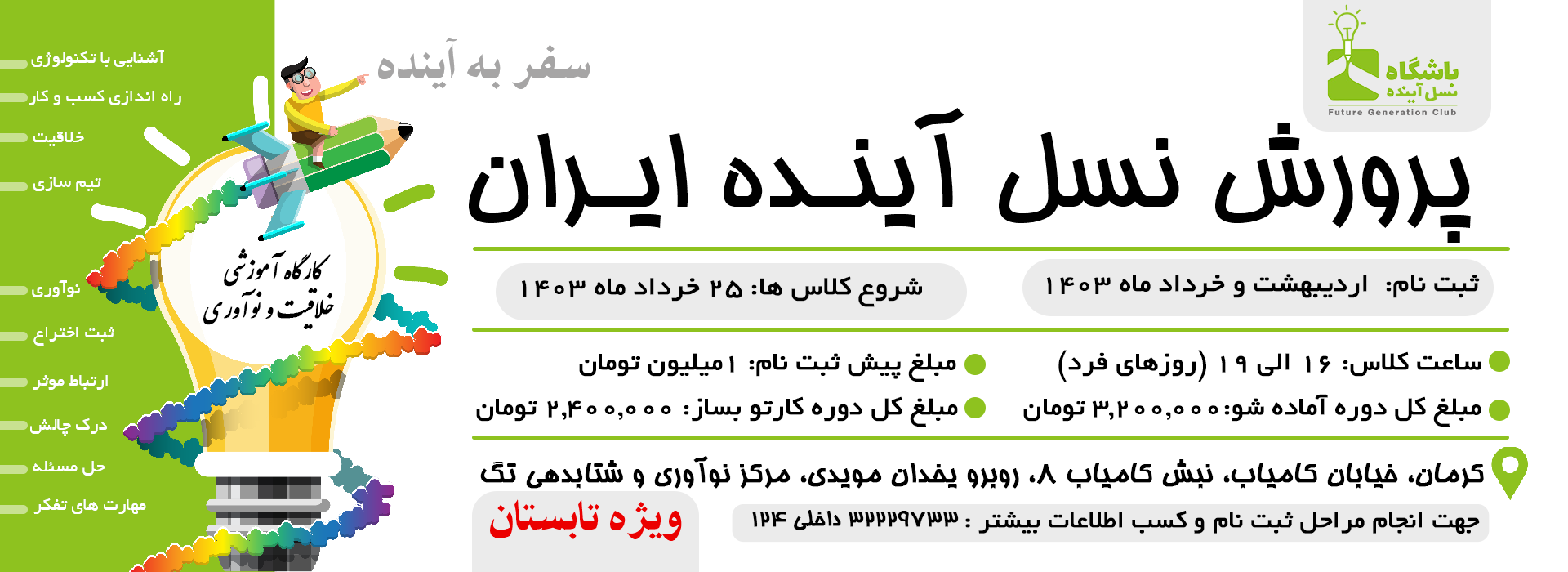 در گوگل ترند سرچ نمایید، موضوعات هوش مصنوعی از چه سالی ترند شده است؟ نمودار آن را با نشان دادن جغرافیای آن در جهان نشان دهید
جواب خود را در این کادر بنویسید
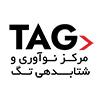 11
کارگاه ارتباط با تکنولوژی
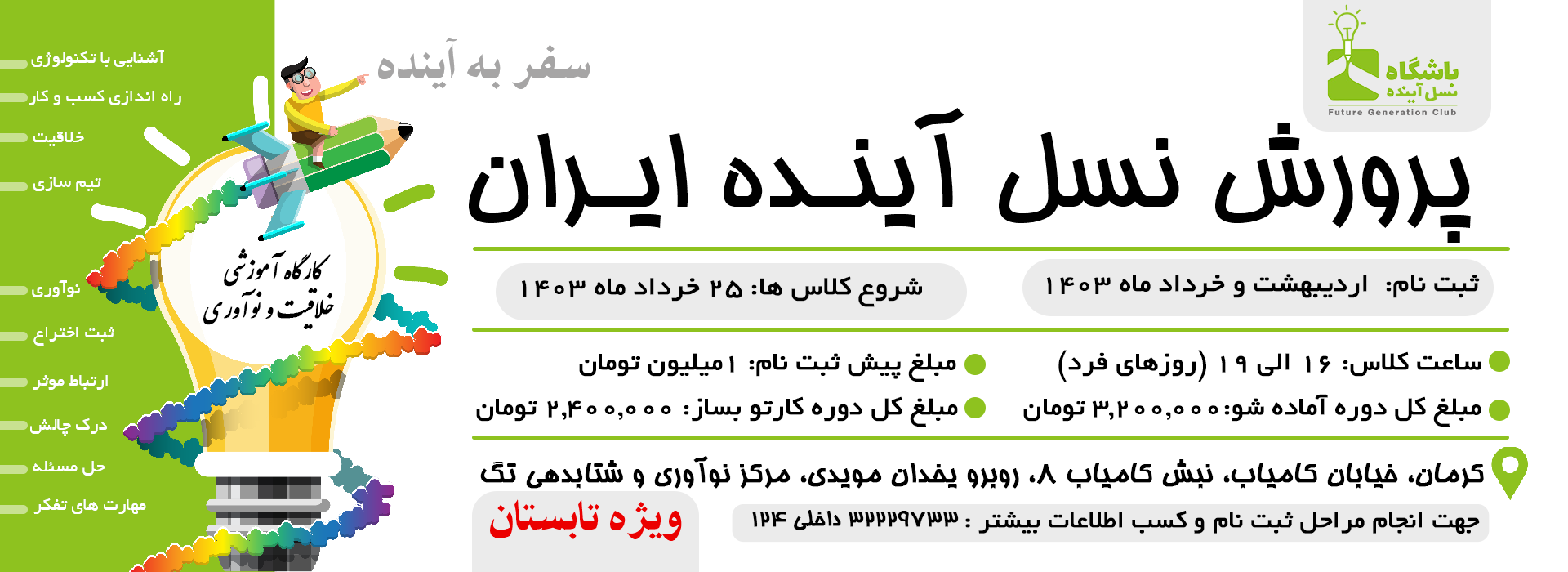 یک فعالیت داوطلبانه در رابطه با کارگاه ارتباط با تکنولوژی انجام دهید و ارائه کنید
جواب خود را در این کادر بنویسید
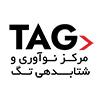 12
کارگاه ارتباط با تکنولوژی
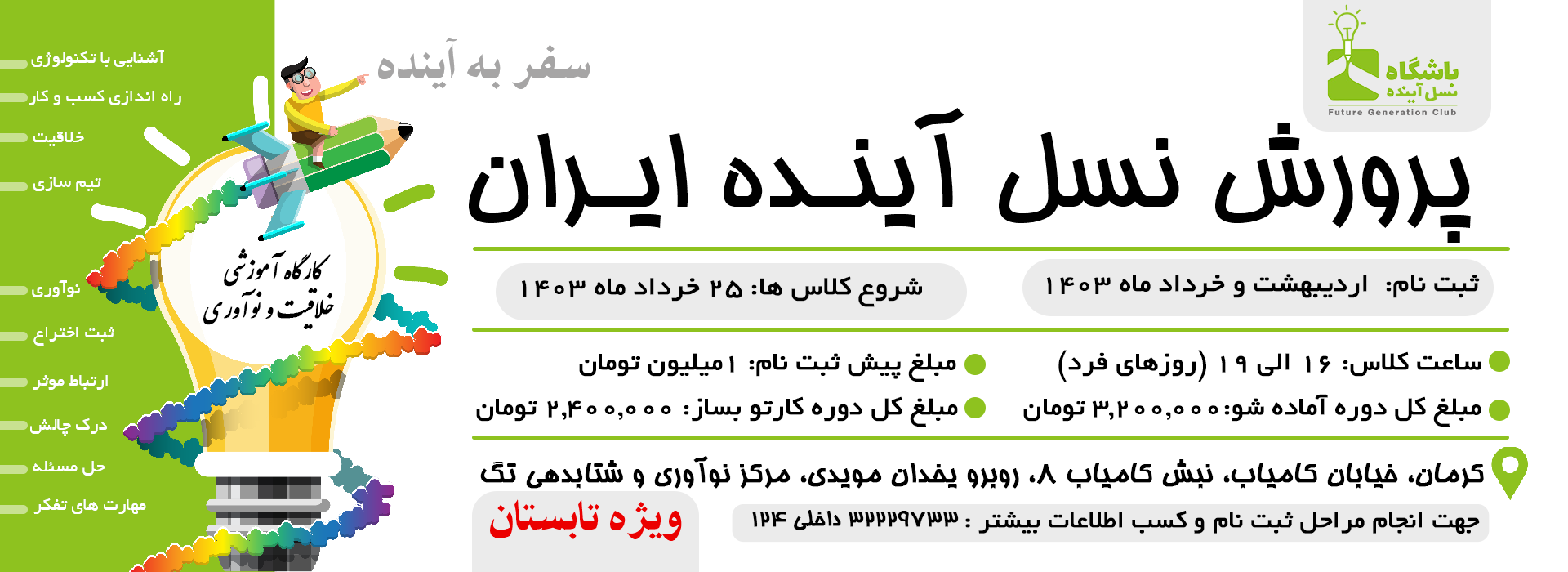 در یوتیوب یا آپارات فیلم زندگی نامه یک کارآفرین را مشاهده و نام، حوزه و لینک مشاهده آن را به هم گروهی های خود ارائه نمایید
جواب خود را در این کادر بنویسید
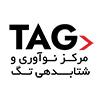 13
کارگاه شبکه سازی اجتماعی
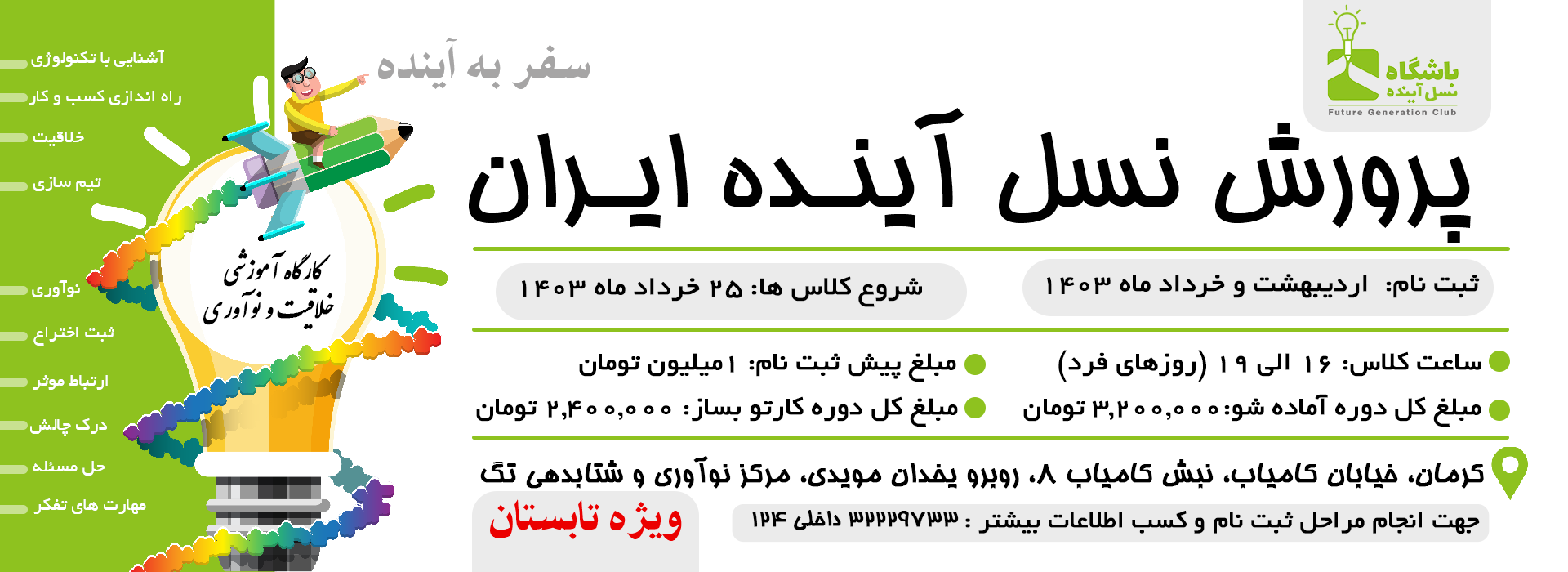 یک فعالیت داوطلبانه در رابطه با شبکه سازی اجتماعی انجام دهید و ارائه کنید
جواب خود را در این کادر بنویسید
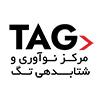 14
کارگاه شبکه سازی اجتماعی
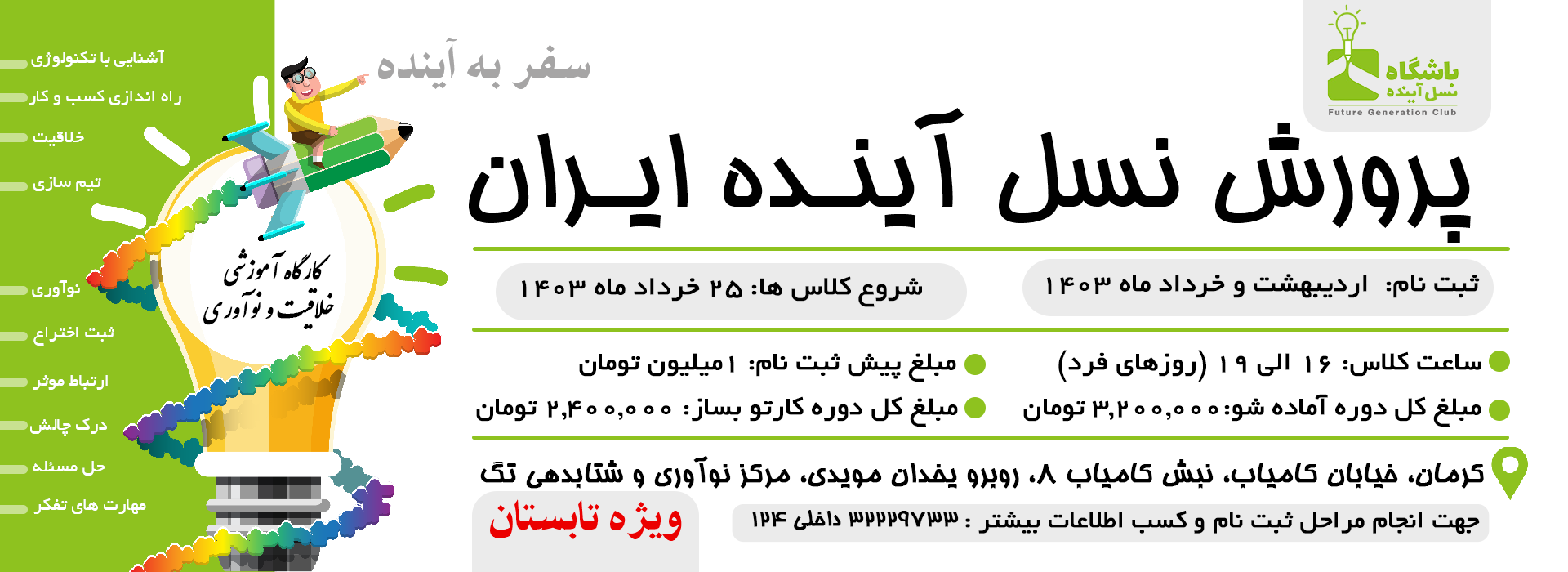 ده تا از برترین برندهای دنیا در سال 2023 را پیدا نمایید، شعار تبلیغاتی هر یک را کشف کنید و به همراه لوگو ارائه کنید
جواب خود را در این کادر بنویسید
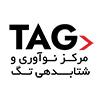 15
کارگاه آشنایی با چالش ها، ترند ها و استارتاپ ها
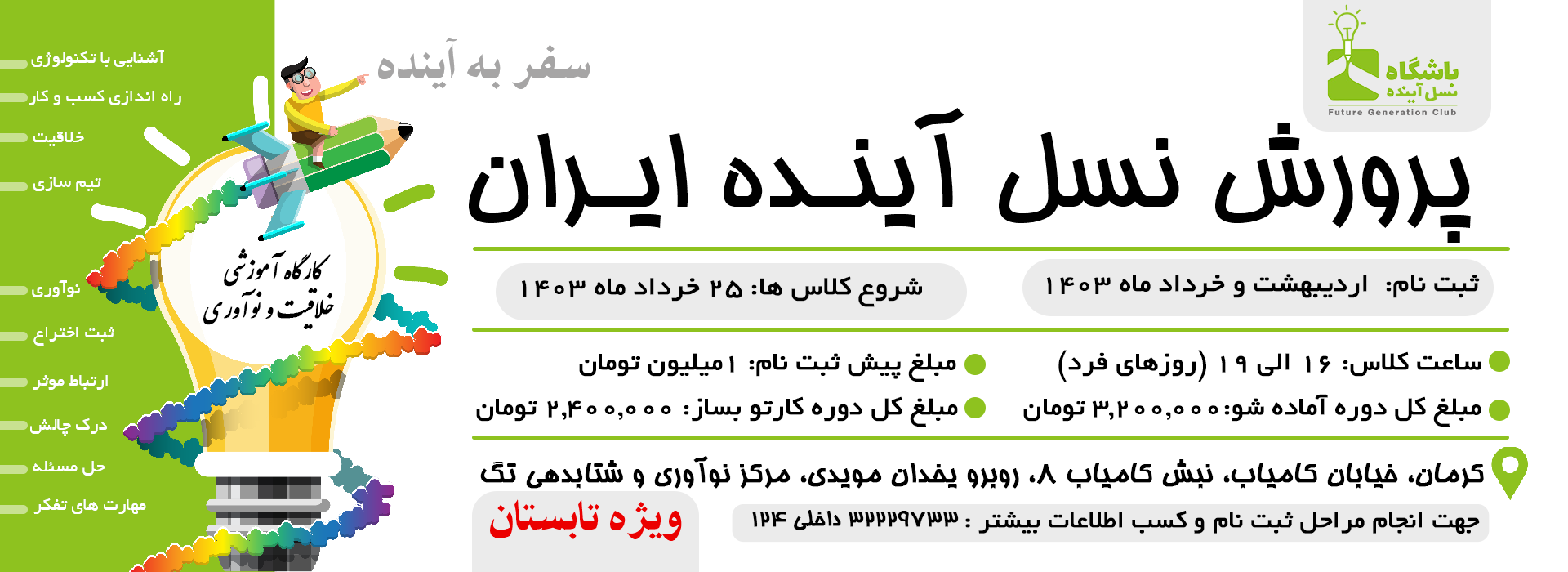 داستان شکست یا موفقیت یک استارتاپ را از یوتیوب یا آپارات پیدا نمایید و لینک آن را در اختیار قرار دهید
جواب خود را در این کادر بنویسید
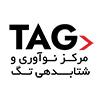 16
کارگاه آشنایی با چالش ها، ترند ها و استارتاپ ها
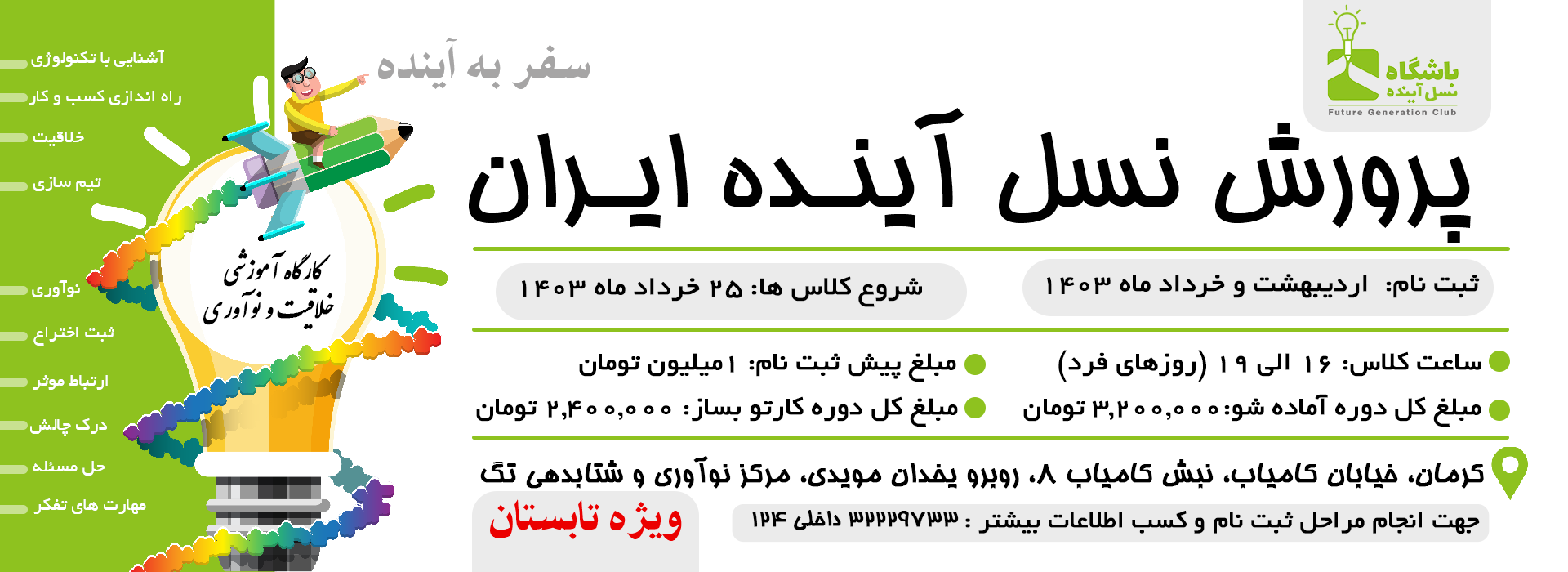 عوامل شکست استارتاپ ها را در چه می دانید؟ و چه راهکارهایی برای داشتن یک استارتاپ موفق دارید؟
جواب خود را در این کادر بنویسید
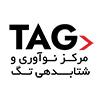 17
کارگاه آشنایی با چالش ها، ترند ها و استارتاپ ها
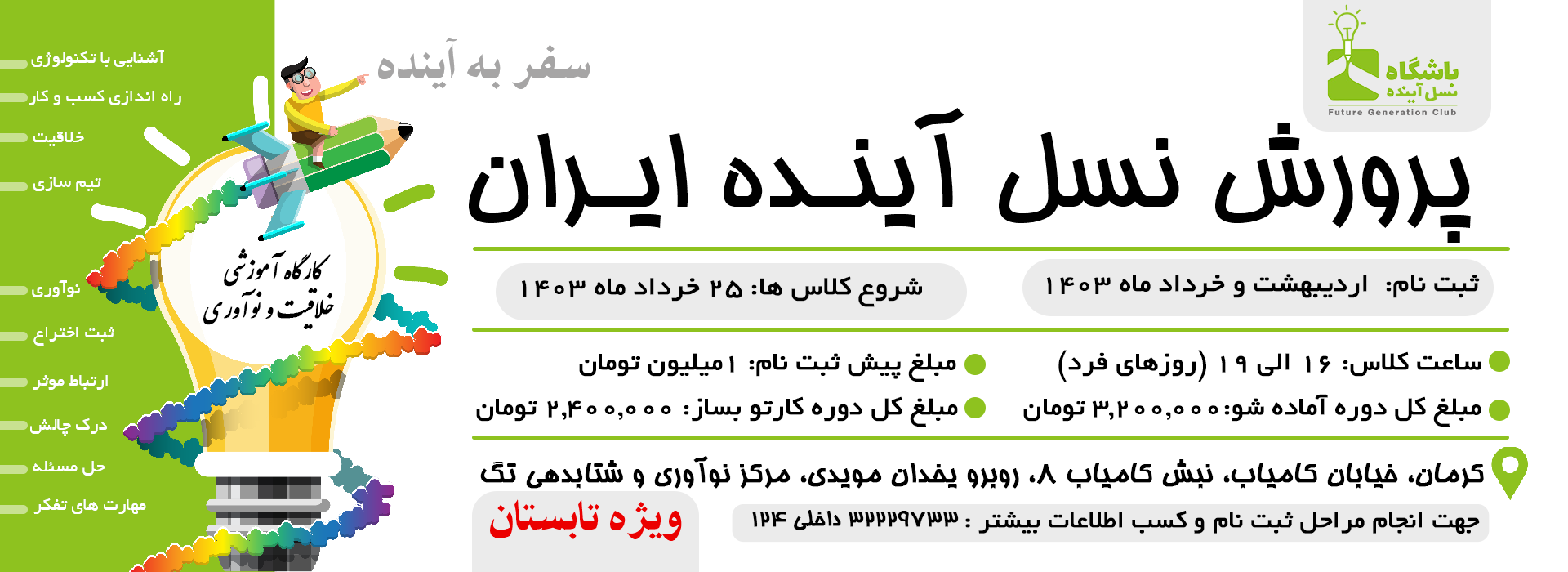 یک فعالیت داوطلبانه در رابطه با چالش‌ها، ترندها و استارتاپ‌ها انجام دهید و ارائه کنید
جواب خود را در این کادر بنویسید
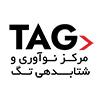 18
کارگاه آشنایی با چالش ها، ترند ها و استارتاپ ها
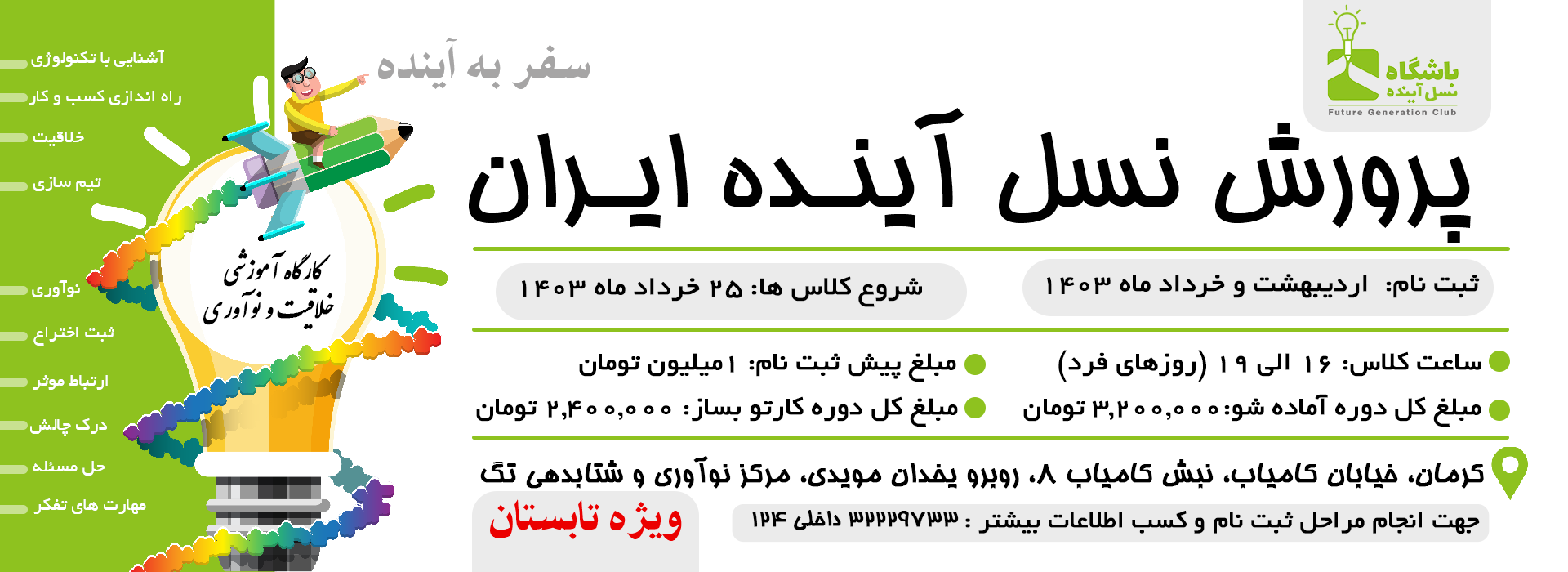 کتاب ایده عالی مستدام نویسنده چیپ هیث، دن هیث مترجم (سید رامین هاشمی) را تهیه نمایید و مطالعه کنید و هر آنچه از کتاب دریافت می کنید را در یک پاراگراف ارایه نمایید
جواب خود را در این کادر بنویسید
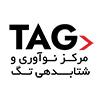 19
کارگاه ایده پردازی
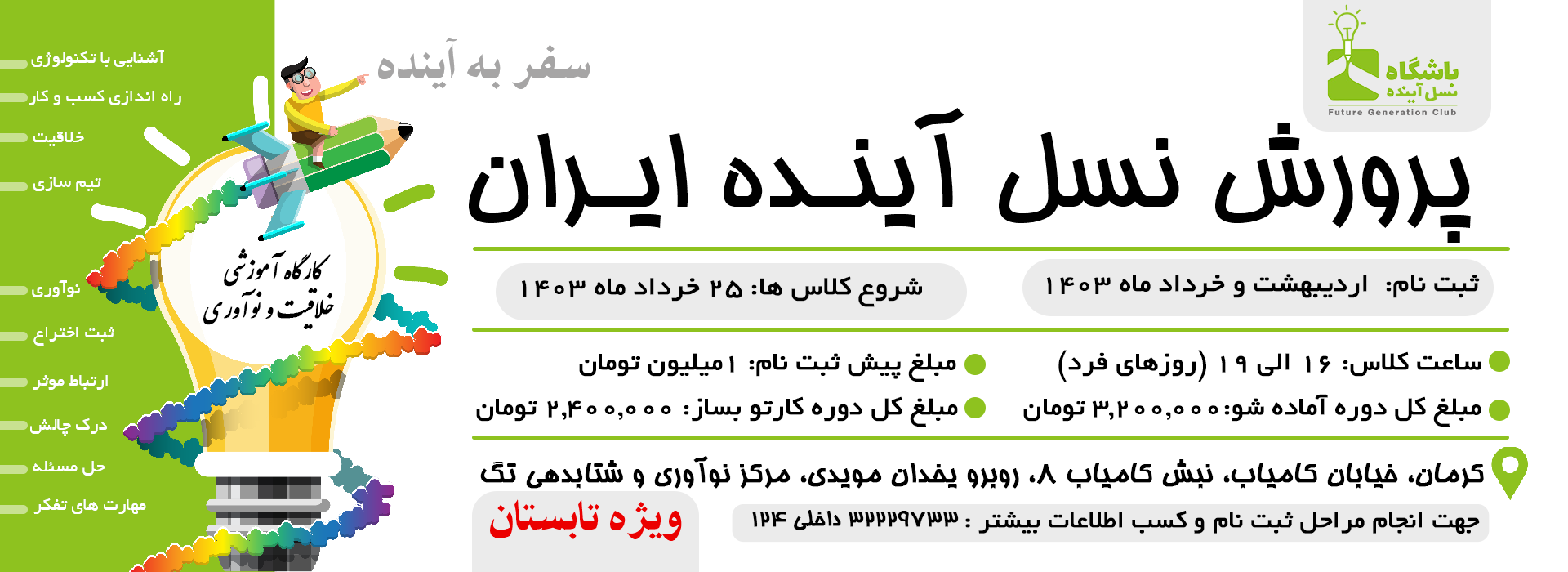 یک ایده کسب و کاری که به آن علاقه مند هستید از میان برند های معتبر داخلی و یا خارجی انتخاب نمایید برای این که قرار است رویای کسب و کار مورد علاقه تان که مشابه آن است را در اختتامیه ارایه نمایید
جواب خود را در این کادر بنویسید
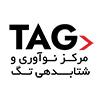 20
کارگاه ایده پردازی
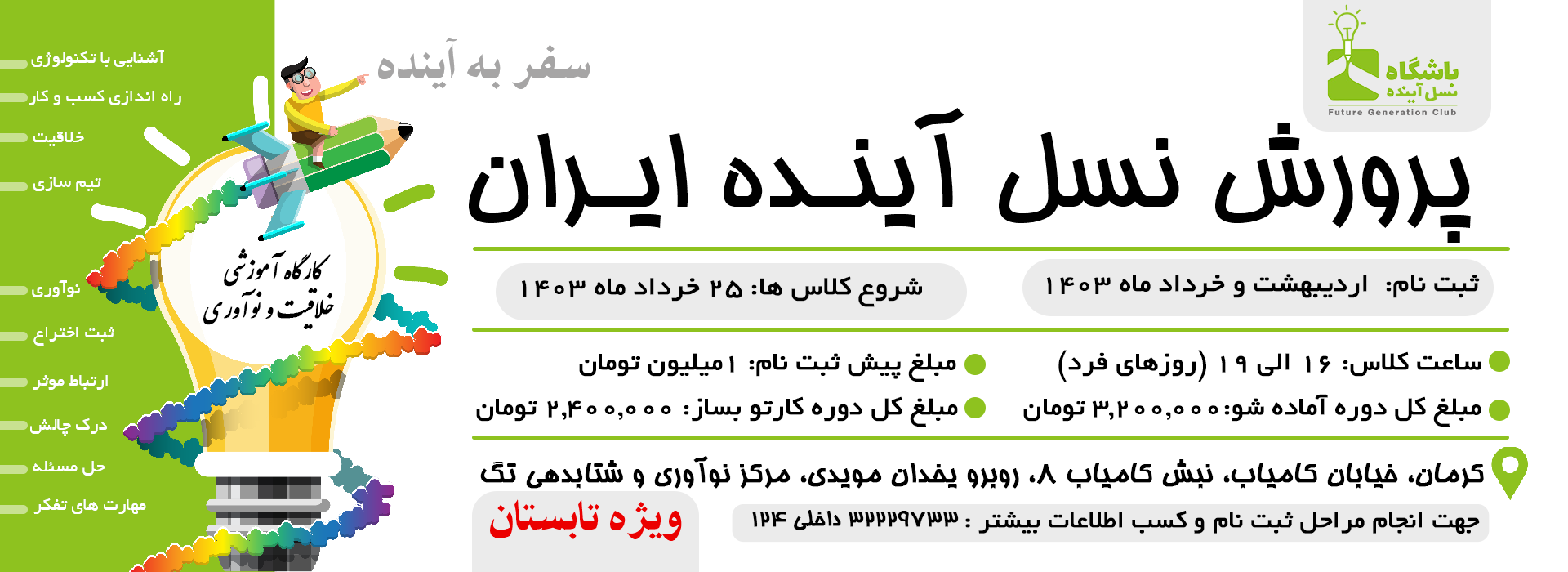 یک فعالیت داوطلبانه در رابطه با ایده‌پردازی انجام دهید و ارائه کنید
جواب خود را در این کادر بنویسید
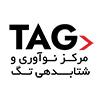 21
کارگاه ایده پردازی
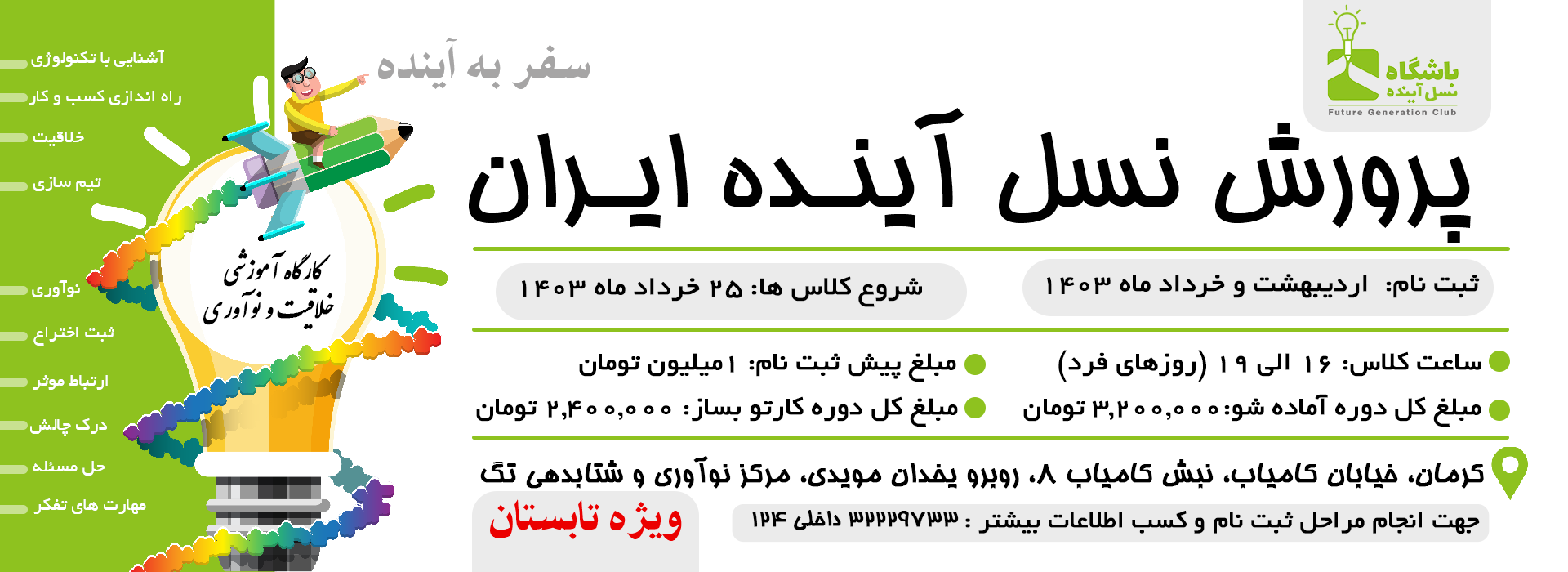 ویژگی های شخصی یک کارآفرین موفق چیست؟  آیا این ویژگی ها را در وجود خود مشاهده کرده ای؟
جواب خود را در این کادر بنویسید
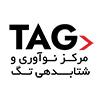 22
کارگاه تیم سازی
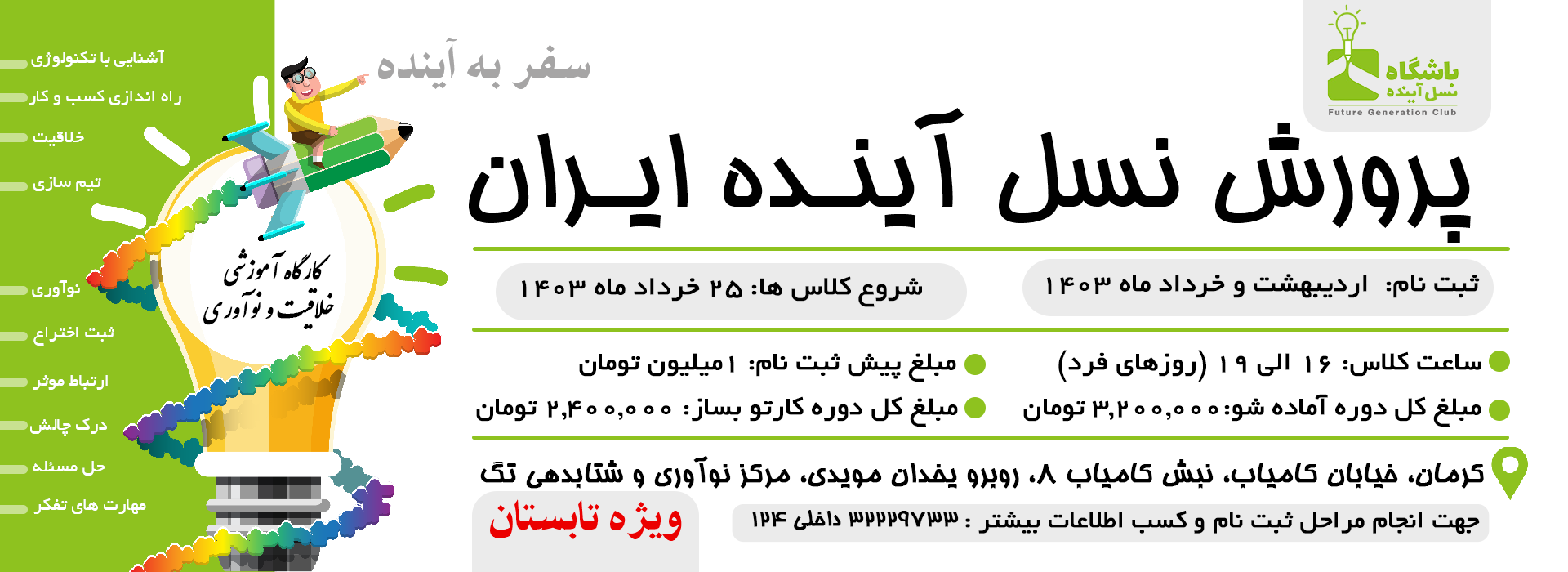 یک کارآفرین شهر خود را معرفی کنید و دلیل موفقیت ایشان را در چه می دانید؟
جواب خود را در این کادر بنویسید
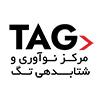 23
کارگاه تیم سازی
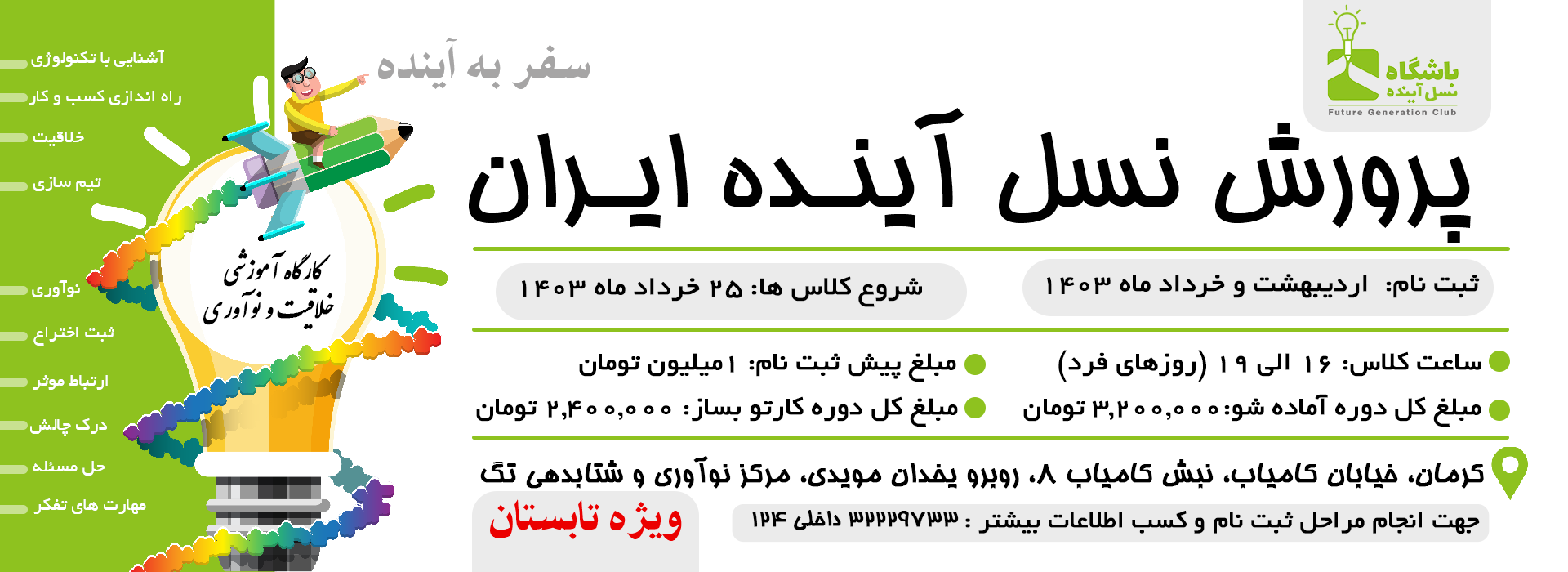 وقت تیم سازی است: اعضای تیم خود را انتخاب کنید و با مذاکره با ایشان به تفاهم برسید که ایده نهایی تیم چه باشد؟ و اعضای تیم شما چه کسانی هستند و یک نفر را به عنوان لیدر تیم انتخاب کنید و دلیل آن را ذکر کنید. سعی کنید در انتخاب اعضای تیمتان از مهارت ها و ویزکی های شخصیتی مناسب استفاده نمایید
جواب خود را در این کادر بنویسید
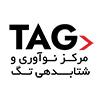 24
کارگاه تیم سازی
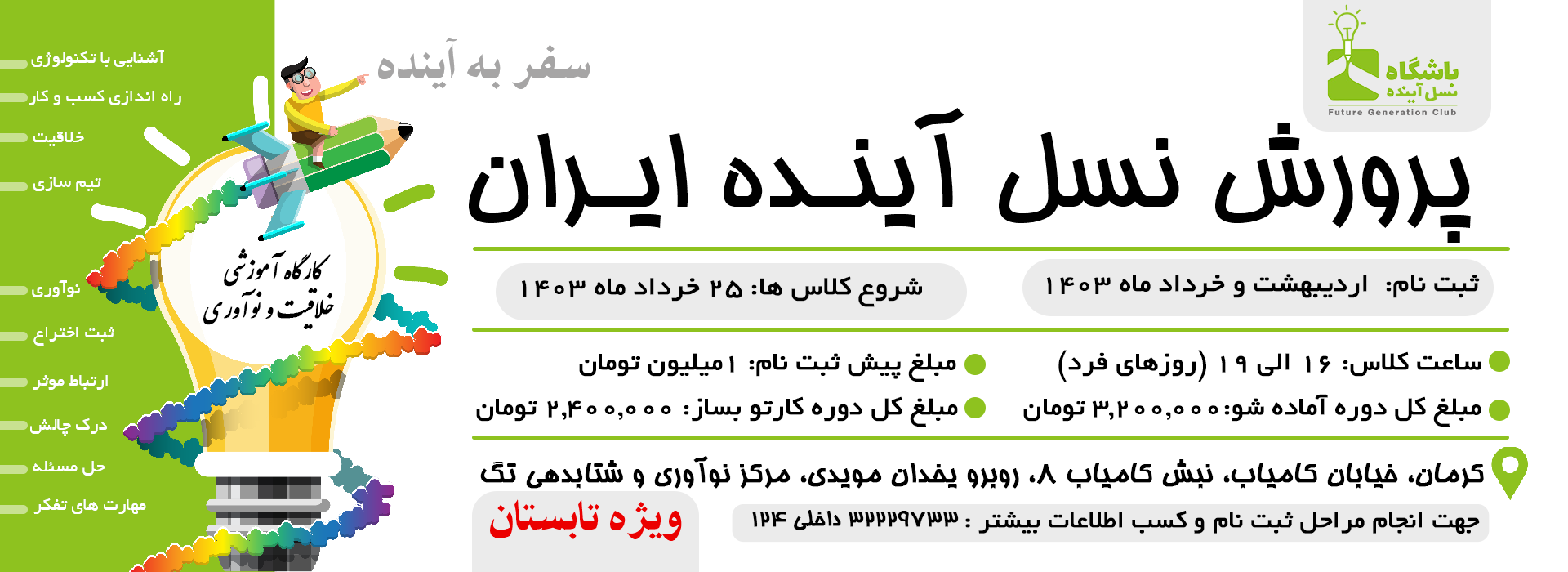 یک فعالیت داوطلبانه در رابطه با تیم سازی انجام دهید و ارائه کنید
جواب خود را در این کادر بنویسید
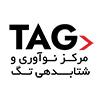 25
کارگاه تیم سازی
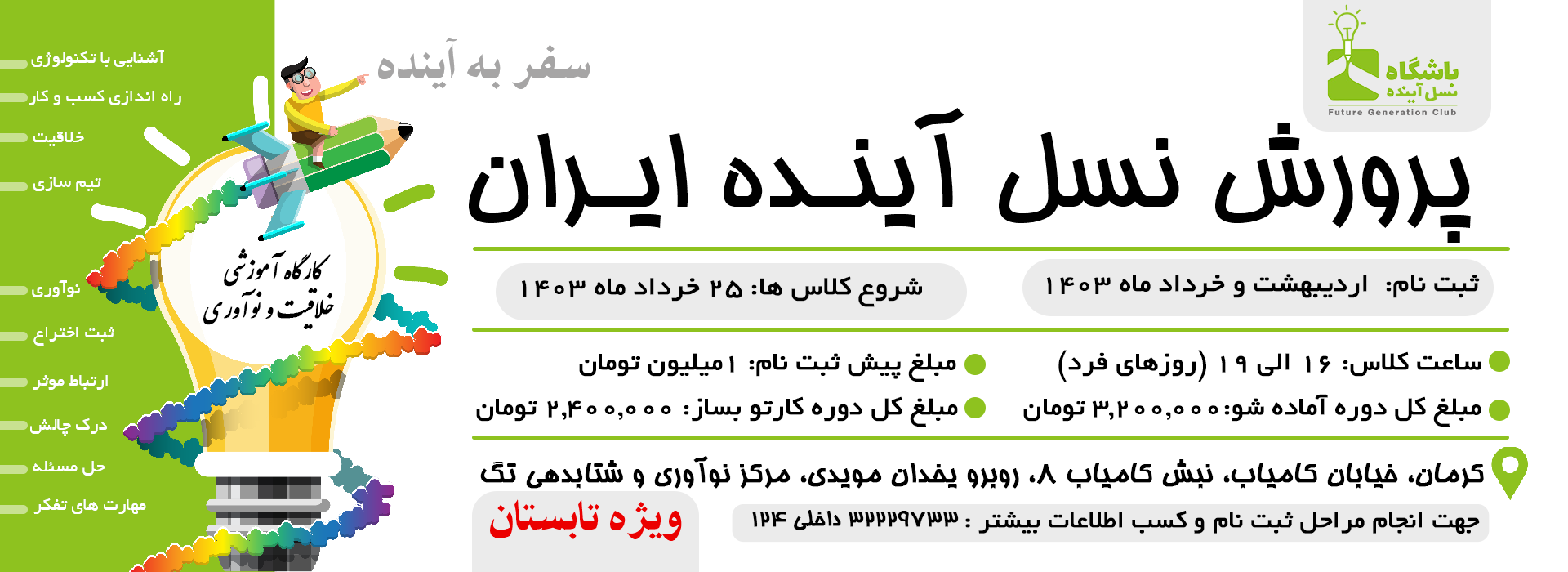 بوم کسب و کار برند انتخابی خود را سرچ نمایید و از منتور خود خانم دکتر برزگز پور جهت توضیح قسمت های مختلف بوم کسب و کار مورد علاقه تان  راهنمایی بگیرید
جواب خود را در این کادر بنویسید
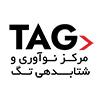 26
کارگاه بوم مدل کسب و کار
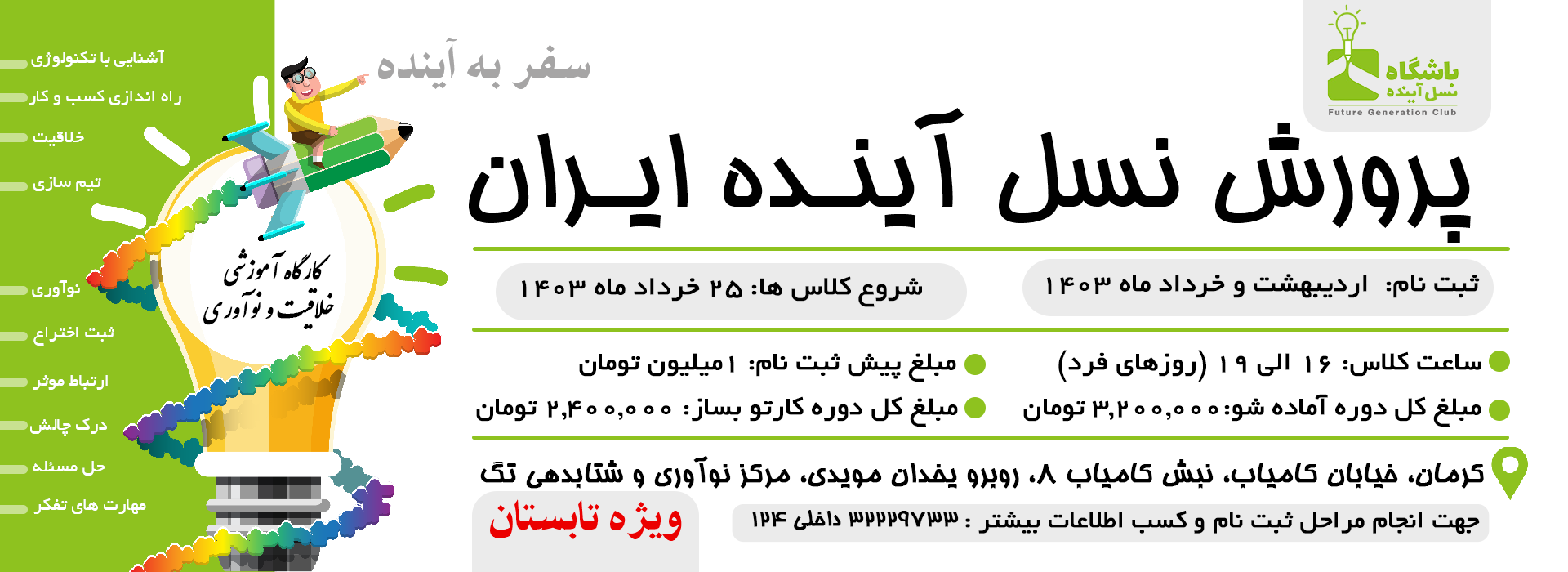 یک فعالیت داوطلبانه در رابطه با بوم مدل کسب و کار انجام دهید و ارائه کنید
جواب خود را در این کادر بنویسید
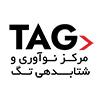 27
کارگاه بوم مدل کسب و کار
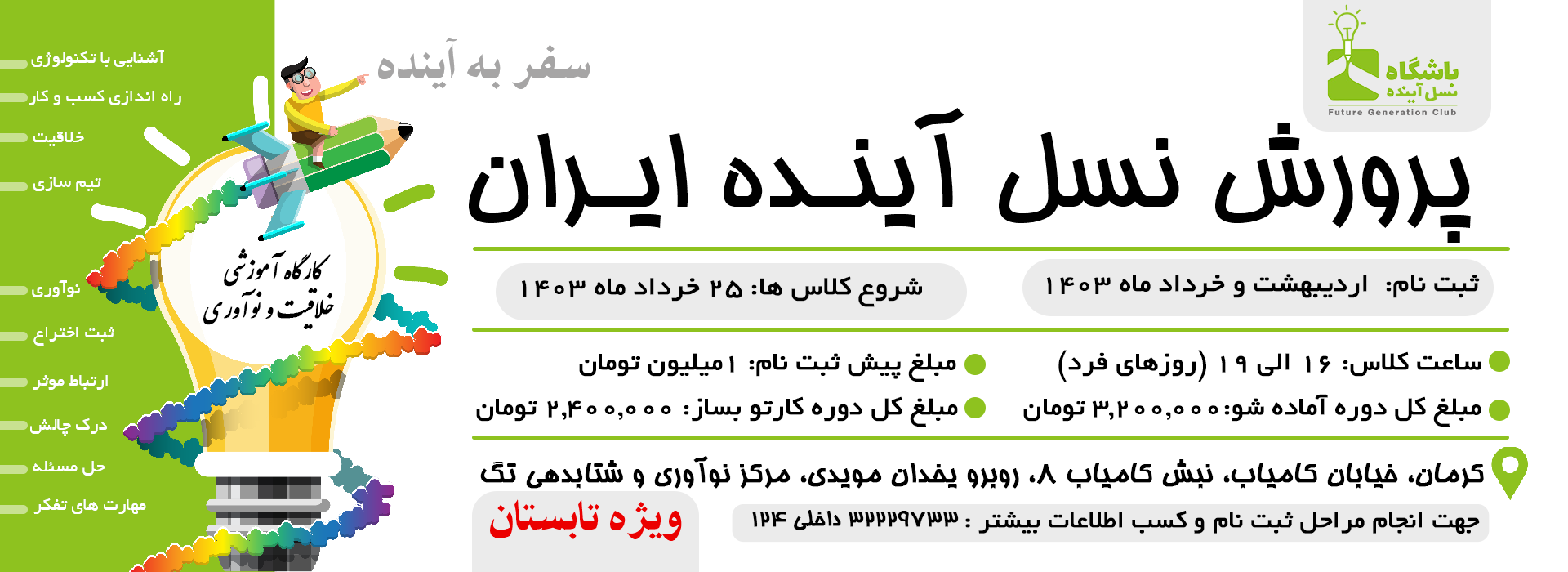 راجع به Minimum viable Product (MVP) تحقیق نمایید که به چه معناست؟ و یک مثال تصویری از آن پیدا کنید منتور این حوزه آقای مختاری می باشد
جواب خود را در این کادر بنویسید
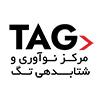 28
کارگاه نمونه اولیه
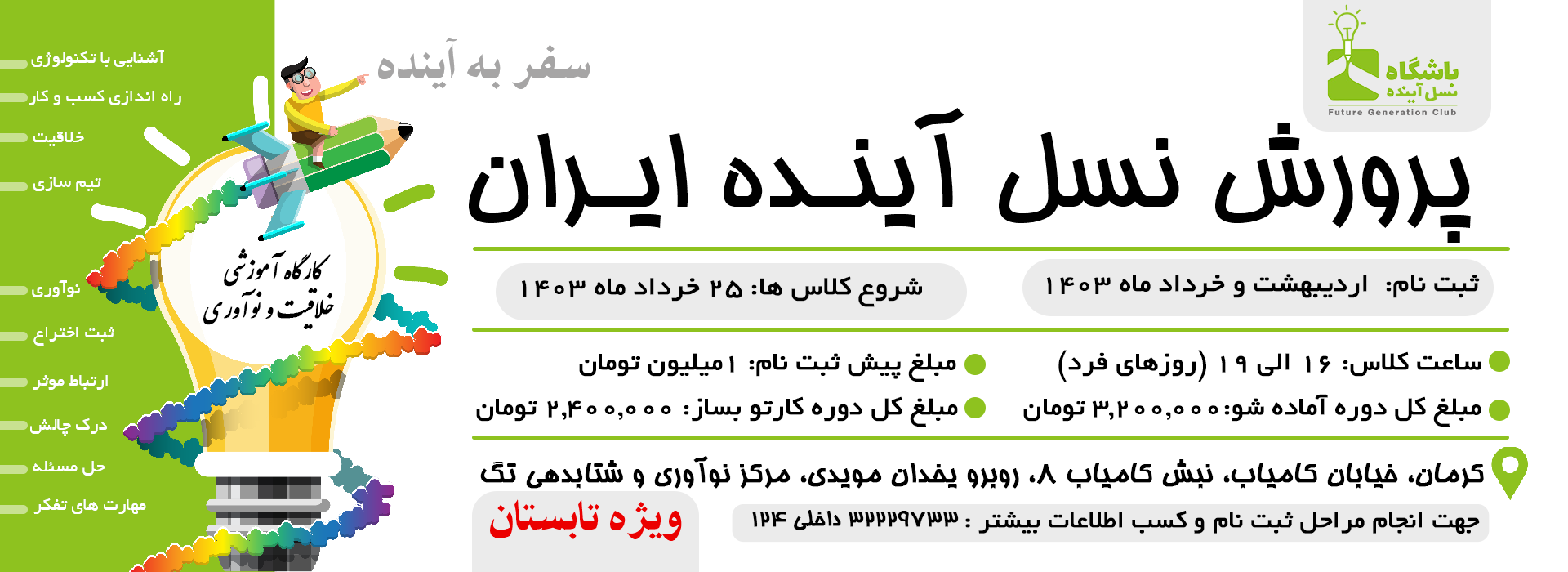 یک فعالیت داوطلبانه در رابطه با نمونه اولیه انجام دهید و ارائه کنید
جواب خود را در این کادر بنویسید
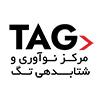 29
کارگاه نمونه اولیه
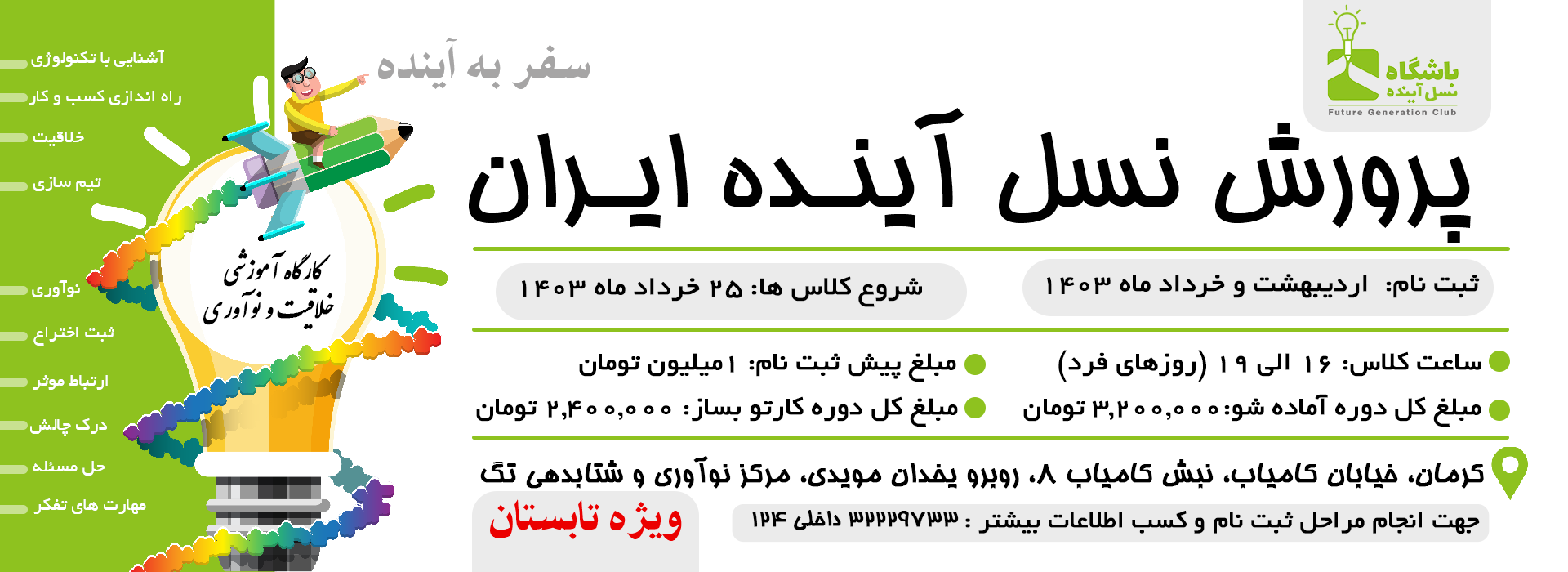 کتاب تست مامان (The Mom Test) را تهیه و  مطالعه نمایید و برای یکی از عزیزانتان خلاصه آن را تعریف نمایید
جواب خود را در این کادر بنویسید
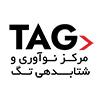 30
کارگاه بازاریابی و فروش
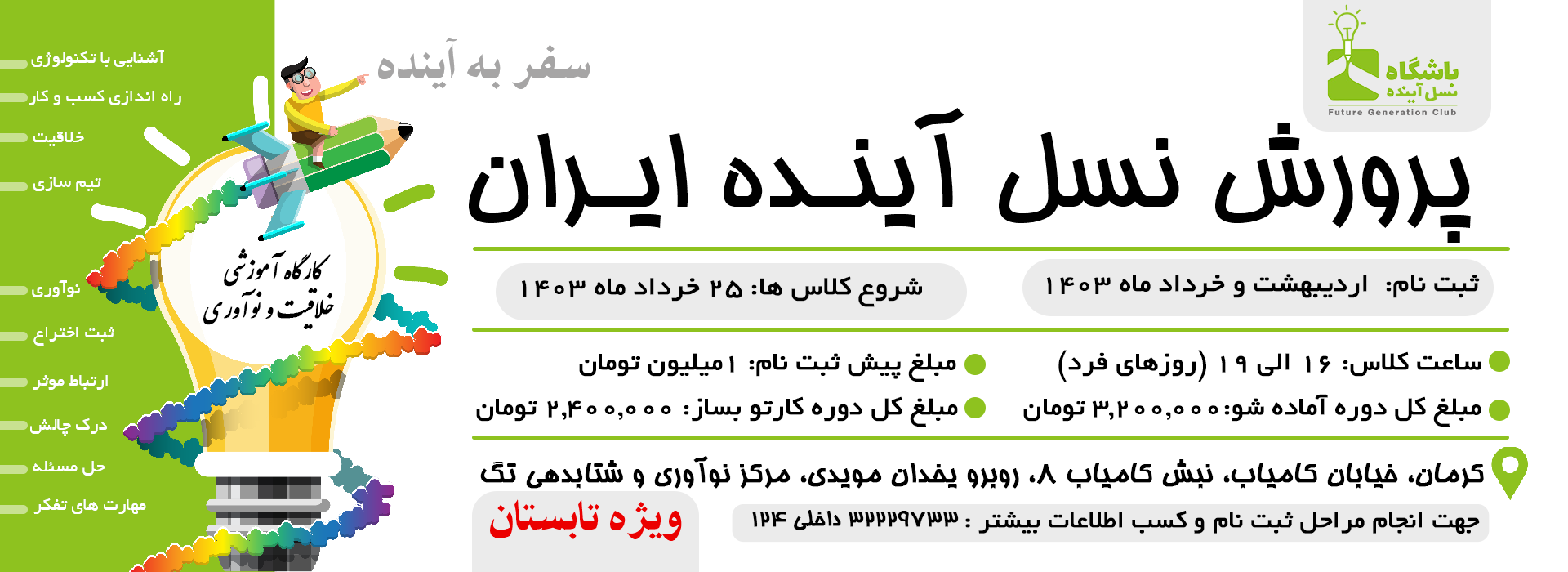 یک فعالیت داوطلبانه در رابطه با بازاریابی و فروش انجام دهید و ارائه کنید
جواب خود را در این کادر بنویسید
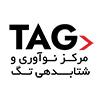 29
کارگاه بازاریابی و فروش